Investigating  an association between sunspot numbers and summer-monsoon rainfall in India
Surajit ChattopadhyayPailan College of Management and Technology,  Kolkata,  India Email: surajitchatto@outlook.com
3rd International Conference on
Hydrology & Meteorology
September 15-16, 2014, HICC, Hyderabad, India
ISMR-an overview
9/14/2014
Hydrology 2014
2
Significant recent works on ISMR
The following pioneering work states……
The Effects of Solar Variability on the Earth's Climate  

Author(s): Joanna D. Haigh 
Source: Philosophical Transactions: Mathematical, Physical and Engineering Sciences, 
Vol. 361, No. 1802, (Jan. 15, 2003), pp. 95-111
9/14/2014
Hydrology 2014
4
9/14/2014
Hydrology 2014
5
9/14/2014
Hydrology 2014
6
9/14/2014
Hydrology 2014
7
Motivation behind the study
Bhattacharyya, S., and R. Narasimha (2005), “Possible association between Indian monsoon rainfall and solar activity”, Geophys. Res. Lett., 32, L05813, doi:10.1029/2004GL021044.
9/14/2014
Hydrology 2014
8
Other works in this direction
Purpose of the present paper
9/14/2014
Hydrology 2014
10
Autocorrelation function
No persistence
Apparent periodic behavior
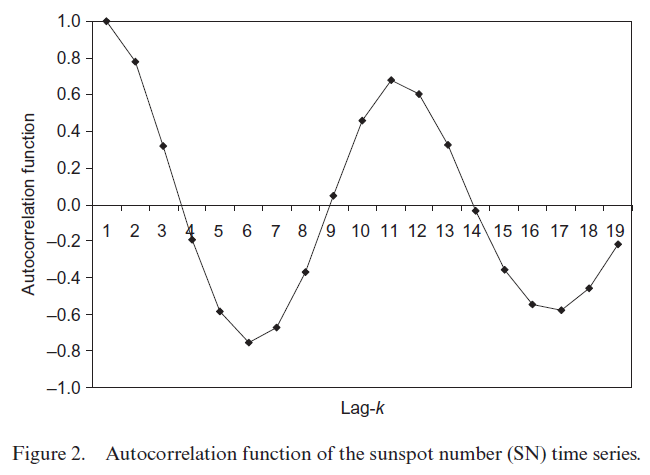 we find a clear 11-year cycle in the ACF
9/14/2014
Hydrology 2014
11
Box–Cox transformation to convert the time series to Normal i.e. skewness (μ3/σ3 )=0 (the transformation parameter is computed using Newton Raphson method)
Skewness (Pearson)  for ISMR=0.049 , for SN=0.477
For the rainfall time series, λ = 0.716 and G =203.811, and for the SN time series λ = 0.366, and G =52.839.
It is found that both of the time series under consideration are positively skewed. 

Thus, we apply a Box–Cox transformation to the time series to stabilize the variance as follows   



where Xt is the original series, G is the sample geometric mean, λ is the transformation parameter, and Zt is the transformed series.
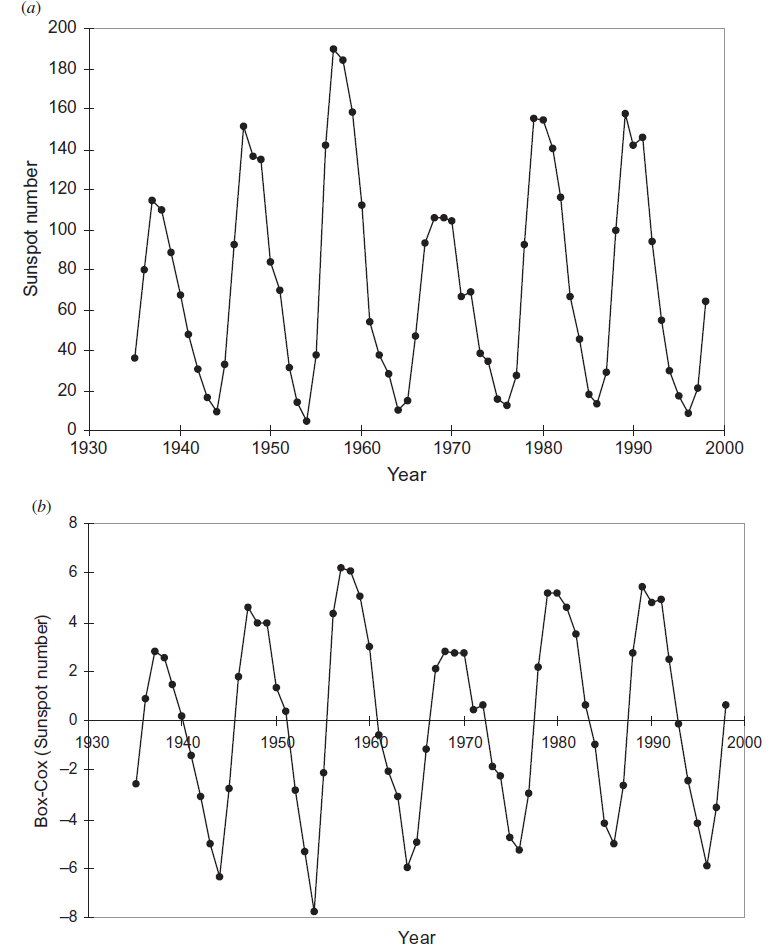 9/14/2014
Hydrology 2014
12
Spectral Analysis
After transforming the time series by Box–Cox, we carry out a spectral analysis of the time series. Detailed theory of the spectral analysis is available in Wilks (2006, pp. 83–86).
Any data series consisting of n points can be represented by adding together a series of n/2 harmonic functions as:




Ak and Bk are Fourier coefficients, yt is the entry to the time series at time t. Spectral density is
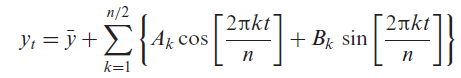 9/14/2014
Hydrology 2014
13
Thus, we understand that the most important harmonic in the two time series differ by  (16–10.67)=5.33 years.If we look at the spectral densities for the rainfall time series we find that there is a prominent spectral density at the harmonic τ5. Thus, τ5 is a prominent harmonic in both of the time series.
Most important variations in the data series are represented by the harmonics τ4 =64/4=16 and τ 31 =64/31=2.06, τ 32 =2.
Most important variations in the data series are represented by the harmonics τ6 = 64/6 = 10.67. Other important harmonics are τ 5 and τ 7.
Sunspot
Rainfall
9/14/2014
Hydrology 2014
14
Development of a predictive model for the monsoon rainfall using the SN as the single predictor
9/14/2014
Hydrology 2014
15
Cross Correlation
Cross-correlation is a measure of similarity of two  waveforms as a function of a time-lag applied to one of them.
9/14/2014
Hydrology 2014
16
We present the cross-correlation between SNs and rainfall amounts. 
It is observed that the cross-correlation amounts always lie in the range [−0.2,0.2]. 
This further indicates the absence of any linear association between the two time series under consideration.
9/14/2014
Hydrology 2014
17
Moving Average
ANN model generation
Advantages of ANN 
(see: SILVERMAN, D. and DRACUP, J.A., 2000, Artificial neural networks and long-range precipitation prediction in California. Journal of Applied Meteorology, 39, pp. 57–66.)
We consider a time series pertaining to the study period 1935–1998. Thus, we have 64 data in each time series. We
denote this series by x1, x2, x3, ..., x63, x64.

From the original time series, we derive a new time series whose entries are
1. A priori knowledge of the underlying process is not required.
2. Existing complex relationships among the various aspects of the process under investigation need not be recognized.
3. Solution conditions, such as those required by standard optimization or statistical models, are not preset.
4. Constraints and a priori solution structures are neither assumed nor enforced.
9/14/2014
Hydrology 2014
19
Outline of an ANN
Outline of a Multilayer Perceptron (MLP)
9/14/2014
Hydrology 2014
20
MLP learning
Since the advent of the backpropagation algorithm a vast variety of improvements has been made to the technique for supervised learning of MLP. The backpropagation algorithm looks for minimum error function in weight space using the method of gradient descent.
Rojas R. 1996. Neural Networks: A Systematic Introduction. Springer-
Verlag New York, Inc.: New York.
Medsker LR, Jain LC. 2000. Recurrent Neural Networks: Design and
Applications. CRC Press: Boca Raton, FL.
This equation represents an iteration process that finds the optimal weight vector by adapting the initial weight vector w0. This adaptation is performed by presenting to the network sequentially a set of pairs of input and target vectors.
The positive constant η is called the learning rate. The direction vector dk is the negative gradient of the output error function E.
the i-th correction for weight wk   
γ and α are the learning and momentum rate respectively, and E denotes the error.
9/14/2014
Hydrology 2014
21
The input matrix for the generation of the ANN-based prediction model is of the order of (60 × 2), where the first column pertains to the predictor (i.e. the SN) and the second column pertains to the predictand (i.e. the monsoon rainfall).
9/14/2014
Hydrology 2014
22
Willmott’s Index
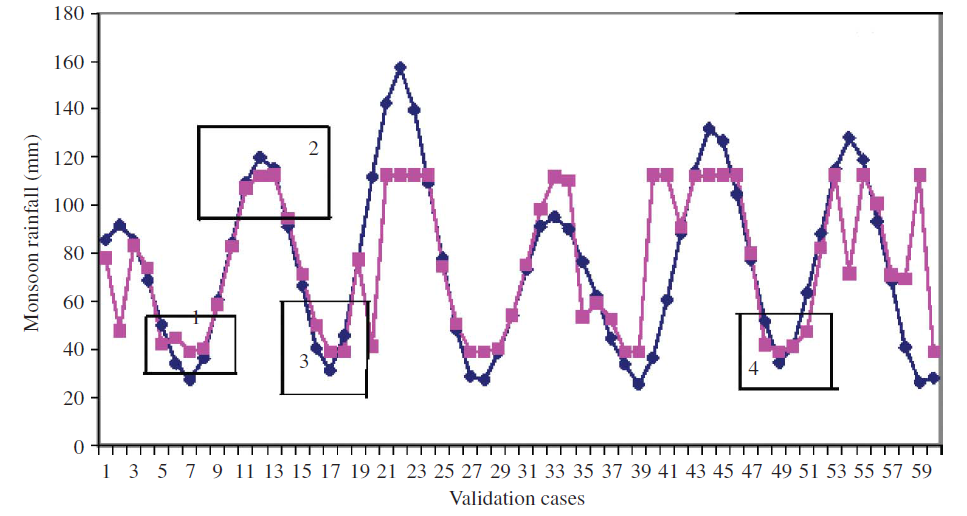 We find that d =0.795 in the present model. This indicates, in general, a good model.
The model outputs are presented here, where all the validation cases are presented.
In this figure, it is found that in various validation cases, the actual and predicted values have almost coincided. 
In many cases, although they are not coincident, a close association is visible.
Confusion matrix
This table shows that for the subrange 25.61–51.98 mm there are 20 observations and 16 predictions. Thus, there is 80% accuracy for this subrange. For the subrange 51.975–78.34 mm, there are 14 observations and 10 predictions, which means that there is 71% accuracy for this subrange. Thus, it can be interpreted that for lower rainfall amounts there is more possibility of an accurate forecast by ANN than in the case of higher rainfall amounts.
9/14/2014
Hydrology 2014
24
Concluding remarks
9/14/2014
Hydrology 2014
25